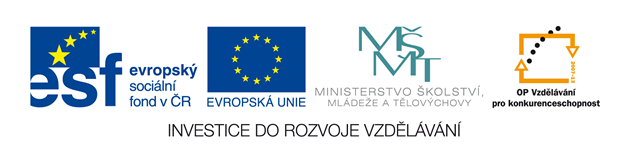 Rostliny
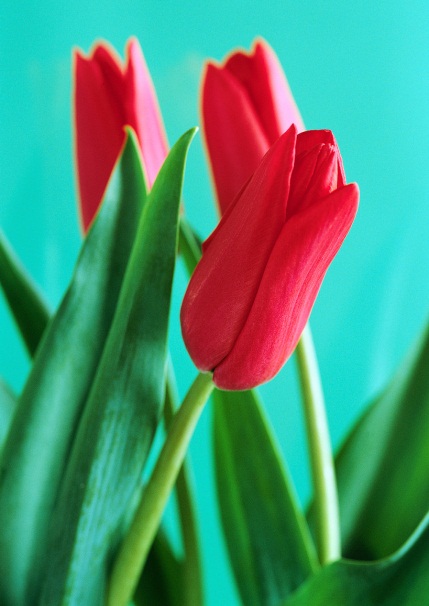 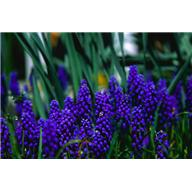 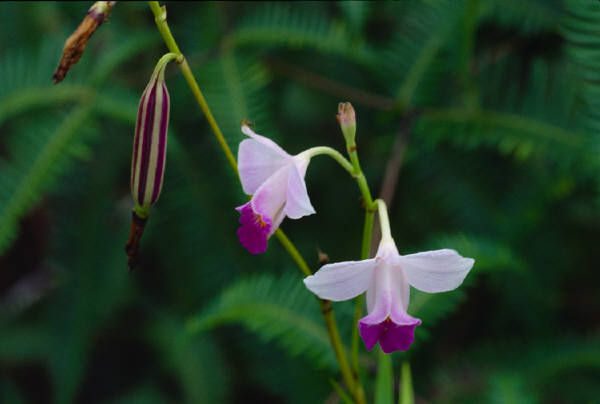 Rostliny dělíme podle způsobu jejich rozmnožování
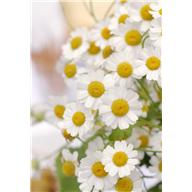 1. kvetoucí ( semenné)
A) byliny
B) dřeviny
- nahosemenné
- krytosemenné

2. nekvetoucí ( výtrusné)
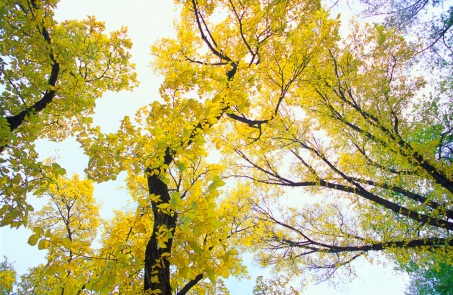 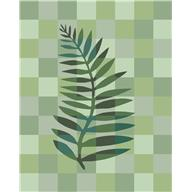 Rostliny, které patří mezi byliny, podtrhni červeně, a které patří mezi dřeviny hnědě
Šeřík            tulipán         růže         jilm
       šípková růže   maceška         ořešák    
Smrk         narcis           levandule    javor
        borovice        bledule        divizna
Dub          buk          kosatec      lopuch
      bojínek luční       broskvoň        líska
Slunečnice         jírovec            kopřiva
Roztřiď rostliny krytosemenné a nahosemenné
Sněženka                         
Smrk
Jedle
Dub
Tis
Kopretina
Modřín
Tulipán
Borovice
Mák
(kliparty použity z galerie firmy Microsoft PowerPoint)
Odkazy obrázky :
http://office.microsoft.com/cscz/images/results.aspx?qu=kv%C4%9Btiny&ex=1#ai:MP900201669
http://office.microsoft.com/cscz/images/results.aspx?qu=kv%C4%9Btiny&ex=1#ai:MP900399614|
http://office.microsoft.com/cs-cz/images/results.aspx?qu=kv%C4%9Btiny&ex=1#ai:MP900201586|
http://office.microsoft.com/cs-cz/images/results.aspx?qu=sedmikr%C3%A1ska&ex=1#ai:MP900422139
http://office.microsoft.com/cs-cz/images/results.aspx?qu=strom&ex=1#ai:MP900423060|
http://office.microsoft.com/cs-cz/images/results.aspx?qu=kapradina&ex=1#ai:MC900293884|